UNIDAD DE ASESORÍA PRESUPUESTARIA
SENADO DE LA REPÚBLICA DE CHILE
EJECUCIÓN PRESUPUESTARIA DE GASTOS ACUMULADAal mes de Noviembre de 2017Partida 05:MINISTERIO DEL INTERIOR Y SEGURIDAD PÚBLICA
Valparaíso, enero 2018
Ejecución Presupuestaria de Gastos Acumulada al Mes de Noviembre de 2017 Ministerio del Interior y Seguridad Pública
Principales hallazgos
Para el año 2017 la Partida presenta un presupuesto aprobado de $3.193.982 millones, de los cuales un 39% se destina a gastos en personal, un 21% a iniciativas de inversión, un 20% a transferencias de capital, mientras que un 20% al resto de los subtítulos. 
La ejecución del Ministerio, del mes de noviembre ascendió a $254.482 millones, es decir, un 8% respecto de la ley inicial.  La ejecución acumulada al mes de noviembre ascendió a $2.817.145 millones, equivalente a un 84,3% del presupuesto vigente y un 88,2% del presupuesto inicial, manteniendo la tendencia registrada durante el ejercicio presupuestario anterior.
Respecto a los aumentos y disminuciones al presupuesto inicial, la Partida presenta al mes de noviembre de 2017 un aumento consolidado del $146.153 millones.  Lo que se traduce en incrementos en la mayoría de sus subtítulos, destacando por su monto los subtítulos 24 “transferencias corrientes”, con $95.138 millones; 34 “servicio de la deuda”, con $58.717 millones; 29 “adquisición de activos no financieros”, con $24.987 millones; y, el subtítulo 21 “gastos en personal”, con $22.716 millones.
2
Ejecución Presupuestaria de Gastos Acumulada al Mes de Noviembre de 2017 Ministerio del Interior y Seguridad Pública
Principales hallazgos
Mientras que “transferencia de capital” es el único subtítulo que presentó reducciones en su presupuesto con un 12,6% ($80.429 millones).
En cuanto a los capítulos, el 82% del presupuesto inicial, se concentra en la Subsecretaría de Desarrollo Regional y Administrativo, Carabineros de Chile y los Gobiernos Regionales (que representan a su vez el 19%, 31% y 32% respectivamente), los que al mes de noviembre alcanzaron niveles de ejecución de 81,9%, 90,3% y 79,2% respectivamente, todos calculados respecto al presupuesto vigente.  Respecto a la erogación en los Gobiernos Regionales, todos presentaron una ejecución inferior a la registrada en igual periodo del año anterior. 
La Subsecretaría del Interior es el programa que presenta el mayor avance con un 103,3%, explicado por el nivel de gasto en las transferencias corrientes que al mes de noviembre presenta una ejecución de 106,8%, representando a su vez el 78,4% del presupuesto vigente de la Subsecretaría, debido a los mayores incrementos derivados de las emergencias vividas en el país ($88.323 millones), faltado por decretar un incremento de $12.717 millones.
Mientras que el Fondo Social es el que presenta la ejecución menor, con un gasto de 69,9%.
3
Ejecución Presupuestaria de Gastos Acumulada al Mes de Noviembre de 2017 Ministerio del Interior y Seguridad Pública
en miles de pesos 2017
Fuente: Elaboración propia en base  a Informes de ejecución presupuestaria mensual de DIPRES.
4
Ejecución Presupuestaria de Gastos Acumulada al Mes de Noviembre de 2017 Ministerio del Interior y Seguridad Pública
Comportamiento de la Ejecución Presupuestaria de la Partida 2016 - 2017
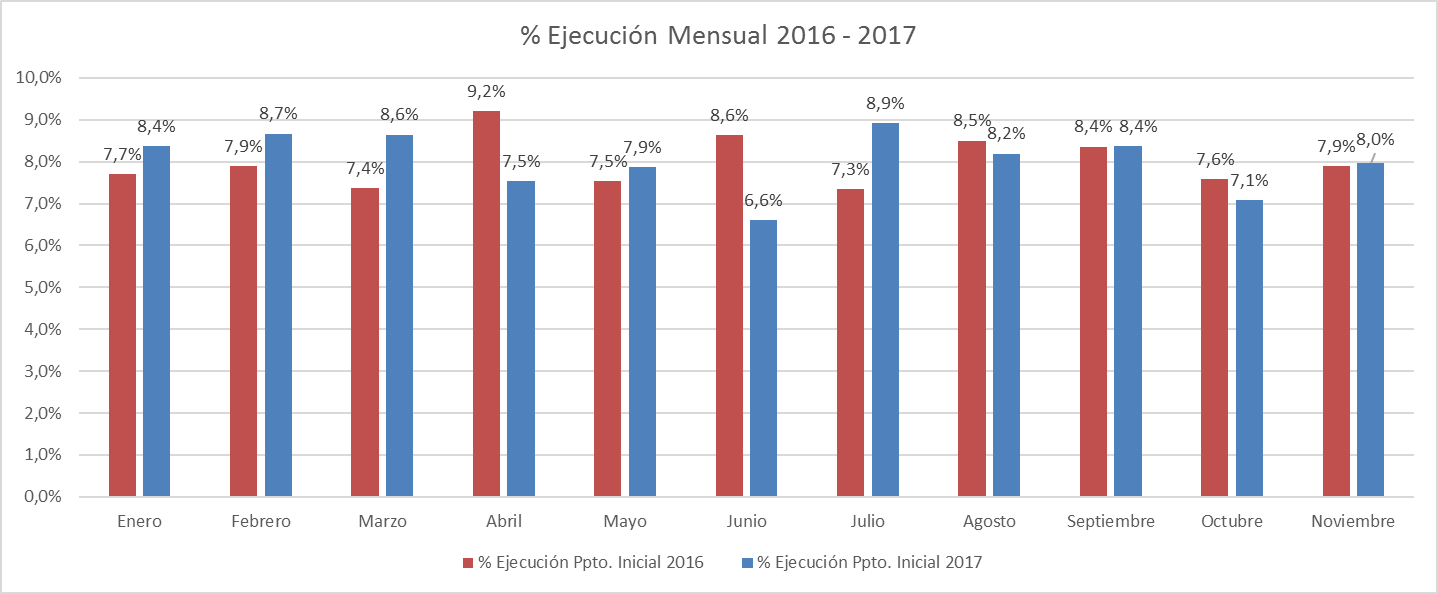 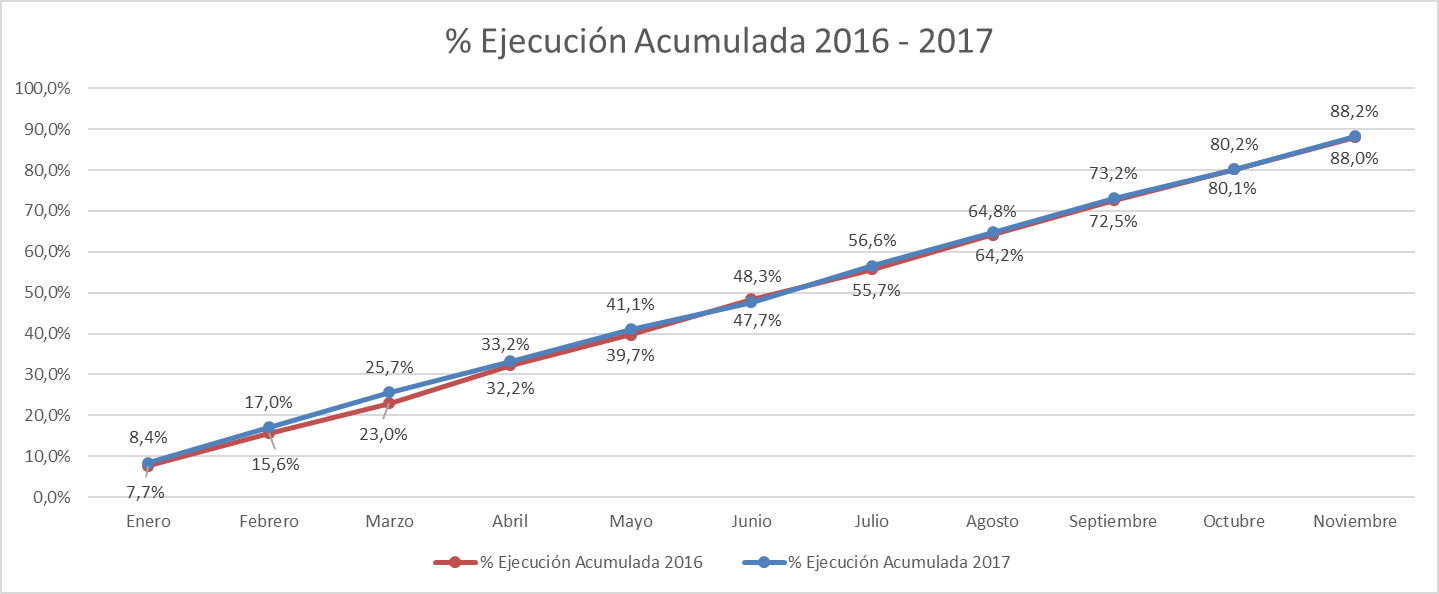 Fuente: Elaboración propia en base  a Informes de ejecución presupuestaria mensual de DIPRES.
5
Ejecución Presupuestaria de Gastos Acumulada al mes de Noviembre de 2017 Partida 05, Resumen por Capítulos
en miles de pesos 2017
Fuente: Elaboración propia en base  a Informes de ejecución presupuestaria mensual de DIPRES
6
Ejecución Presupuestaria de Gastos Acumulada al Mes de Noviembre de 2017 Partida 05, Capítulo 01, Programa 01: Servicio de Gobierno Interior
en miles de pesos 2017
7
Fuente: Elaboración propia en base  a Informes de ejecución presupuestaria mensual de DIPRES
Ejecución Presupuestaria de Gastos Acumulada al Mes de Noviembre de 2017 Partida 05, Capítulo 04, Programa 01: Oficina Nacional de Emergencia
en miles de pesos 2017
Fuente: Elaboración propia en base  a Informes de ejecución presupuestaria mensual de DIPRES
8
Ejecución Presupuestaria de Gastos Acumulada al Mes de Noviembre de 2017 Partida 05, Capítulo 05, Programa 01: Subsecretaría de Desarrollo Regional y Administrativo
en miles de pesos 2017
9
Fuente: Elaboración propia en base  a Informes de ejecución presupuestaria mensual de DIPRES
Ejecución Presupuestaria de Gastos Acumulada al Mes de Noviembre de 2017 Partida 05, Capítulo 05, Programa 02: Fortalecimiento de la Gestión Subnacional
en miles de pesos 2017
Fuente: Elaboración propia en base  a Informes de ejecución presupuestaria mensual de DIPRES
10
Ejecución Presupuestaria de Gastos Acumulada al Mes de Noviembre de 2017 Partida 05, Capítulo 05, Programa 03: Programa de Desarrollo Local
en miles de pesos 2017
Fuente: Elaboración propia en base  a Informes de ejecución presupuestaria mensual de DIPRES
11
Ejecución Presupuestaria de Gastos Acumulada al Mes de Noviembre de 2017 Partida 05, Capítulo 05, Programa 05: Transferencias a los Gobiernos Regionales
en miles de pesos 2017					… 1 de 3
Fuente: Elaboración propia en base  a Informes de ejecución presupuestaria mensual de DIPRES
12
Ejecución Presupuestaria de Gastos Acumulada al Mes de Noviembre de 2017 Partida 05, Capítulo 05, Programa 05: Transferencias a los Gobiernos Regionales
en miles de pesos 2017					… 2 de 3
Fuente: Elaboración propia en base  a Informes de ejecución presupuestaria mensual de DIPRES
13
Ejecución Presupuestaria de Gastos Acumulada al Mes de Noviembre de 2017 Partida 05, Capítulo 05, Programa 05: Transferencias a los Gobiernos Regionales
en miles de pesos 2017					… 3 de 3
Fuente: Elaboración propia en base  a Informes de ejecución presupuestaria mensual de DIPRES
14
Ejecución Presupuestaria de Gastos Acumulada al Mes de Noviembre de 2017 Partida 05, Capítulo 05, Programa 06: Programas de Convergencia
en miles de pesos 2017
15
Fuente: Elaboración propia en base  a Informes de ejecución presupuestaria mensual de DIPRES
Ejecución Presupuestaria de Gastos Acumulada al Mes de Noviembre de 2017 Partida 05, Capítulo 07, Programa 01: Agencia Nacional de Inteligencia
en miles de pesos 2017
Fuente: Elaboración propia en base  a Informes de ejecución presupuestaria mensual de DIPRES
16
Ejecución Presupuestaria de Gastos Acumulada al Mes de Noviembre de 2017 Partida 05, Capítulo 08, Programa 01: Subsecretaría de Prevención del Delito
en miles de pesos 2017
Fuente: Elaboración propia en base  a Informes de ejecución presupuestaria mensual de DIPRES
17
Ejecución Presupuestaria de Gastos Acumulada al Mes de Noviembre de 2017 Partida 05, Capítulo 08, Programa 02: Centros Regionales de Atención y Orientación a Víctimas
en miles de pesos 2017
Fuente: Elaboración propia en base  a Informes de ejecución presupuestaria mensual de DIPRES
18
Ejecución Presupuestaria de Gastos Acumulada al Mes de Noviembre de 2017 Partida 05, Capítulo 09, Programa 01: Servicio Nacional para Prevención y Rehabilitación Consumo de Drogas y Alcohol
en miles de pesos 2017
Fuente: Elaboración propia en base  a Informes de ejecución presupuestaria mensual de DIPRES
19
Ejecución Presupuestaria de Gastos Acumulada al Mes de Noviembre de 2017 Partida 05, Capítulo 10, Programa 01: Subsecretaría del Interior
en miles de pesos 2017					… 1 de 2
Fuente: Elaboración propia en base  a Informes de ejecución presupuestaria mensual de DIPRES
20
Ejecución Presupuestaria de Gastos Acumulada al Mes de Noviembre de 2017 Partida 05, Capítulo 10, Programa 01: Subsecretaría del Interior
en miles de pesos 2017					… 2 de 2
Fuente: Elaboración propia en base  a Informes de ejecución presupuestaria mensual de DIPRES
21
Ejecución Presupuestaria de Gastos Acumulada al Mes de Noviembre de 2017 Partida 05, Capítulo 10, Programa 02: Red de Conectividad del Estado
en miles de pesos 2017
Fuente: Elaboración propia en base  a Informes de ejecución presupuestaria mensual de DIPRES
22
Ejecución Presupuestaria de Gastos Acumulada al Mes de Noviembre de 2017 Partida 05, Capítulo 10, Programa 03: Fondo Social
en miles de pesos 2017
Fuente: Elaboración propia en base  a Informes de ejecución presupuestaria mensual de DIPRES
23
Ejecución Presupuestaria de Gastos Acumulada al Mes de Noviembre de 2017 Partida 05, Capítulo 10, Programa 04: Bomberos de Chile
en miles de pesos 2017
Fuente: Elaboración propia en base  a Informes de ejecución presupuestaria mensual de DIPRES
24
Ejecución Presupuestaria de Gastos Acumulada al Mes de Noviembre de 2017 Partida 05, Capítulo 31, Programa 01: Carabineros de Chile
en miles de pesos 2017					… 1 de 2
Fuente: Elaboración propia en base  a Informes de ejecución presupuestaria mensual de DIPRES
25
Ejecución Presupuestaria de Gastos Acumulada al Mes de Noviembre de 2017 Partida 05, Capítulo 31, Programa 01: Carabineros de Chile
en miles de pesos 2017					… 2 de 2
Fuente: Elaboración propia en base  a Informes de ejecución presupuestaria mensual de DIPRES
26
Ejecución Presupuestaria de Gastos Acumulada al Mes de Noviembre de 2017 Partida 05, Capítulo 31, Programa 01: Carabineros de Chile
en miles de dólares americanos
Fuente: Elaboración propia en base  a Informes de ejecución presupuestaria mensual de DIPRES
27
Ejecución Presupuestaria de Gastos Acumulada al Mes de Noviembre de 2017 Partida 05, Capítulo 32, Programa 01: Hospital de Carabineros
en miles de pesos 2017
Fuente: Elaboración propia en base  a Informes de ejecución presupuestaria mensual de DIPRES
28
Ejecución Presupuestaria de Gastos Acumulada al Mes de Noviembre de 2017 Partida 05, Capítulo 33, Programa 01: Policía de Investigaciones de Chile
en miles de pesos 2017
Fuente: Elaboración propia en base  a Informes de ejecución presupuestaria mensual de DIPRES
29
Ejecución Presupuestaria de Gastos Acumulada al Mes de Noviembre de 2017 Partida 05, Capítulos 61 al 75, Programa 01, 02 y 03: Gobiernos Regionales
en miles de pesos 2017
Fuente: Elaboración propia en base  a Informes de ejecución presupuestaria mensual de DIPRES
30
Ejecución Presupuestaria de Gastos Acumulada al Mes de Noviembre de 2017 Partida 05, Capítulos 61 al 75, Programa 01: Gastos de Funcionamiento Gobiernos Regionales
en miles de pesos 2017
Fuente: Elaboración propia en base  a Informes de ejecución presupuestaria mensual de DIPRES
31
Ejecución Presupuestaria de Gastos Acumulada al Mes de Noviembre de 2017 Partida 05, Capítulos 61 al 75, Programa 02 y 03: Inversión Regional
en miles de pesos 2017
Fuente: Elaboración propia en base  a Informes de ejecución presupuestaria mensual de DIPRES
32
% Ejecución Presupuestaria de Gastos Acumulada al Mes de Noviembre 2016 - 2017Partida 05, Capítulos 61 al 75, Programa 02 y 03: Inversión Regional
Comportamiento de la Ejecución Presupuestaria de los GORES a Noviembre de 2016 - 2017
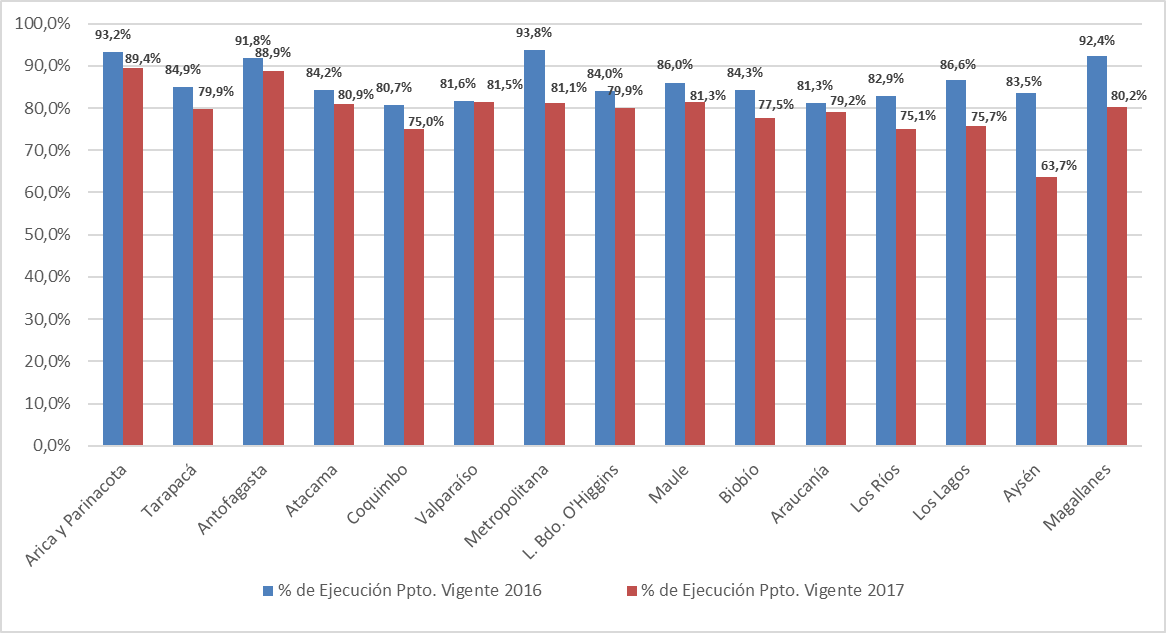 Fuente: Elaboración propia en base  a Informes de ejecución presupuestaria mensual de DIPRES
33